Russian Music
By: Shawn Patrick
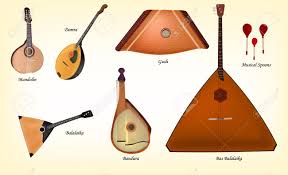 Introduction
Welcome to the world of traditional russian music.
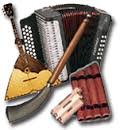 Accordions
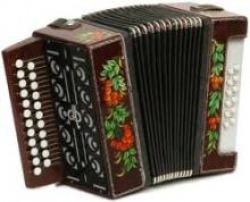 Garmon: A traditional reed
instrument with two key rows; one
for melodies and one for accompaniments.
Bayan: An accordion known as the
“button accordion” due to the 97 
buttons on both handholds.
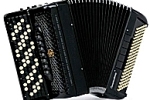 String Instruments
Gusli: An Old Russian string 
instrument that can play chords or
melodies by plucking.
Domra: A banjo-like Russian folk 
music instrument with four strings
And played with a mediator; was a prototype of the balalaika.
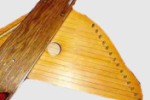 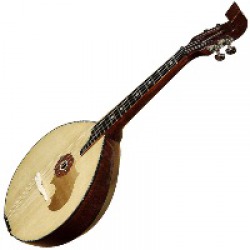 String Instruments Continued
Balalaika: A guitar-like string 
instrument that emerged from the 
Domra; has three strings and a triangular base
Gudok: A pear shaped string 
instrument
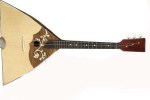 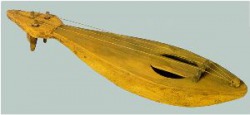